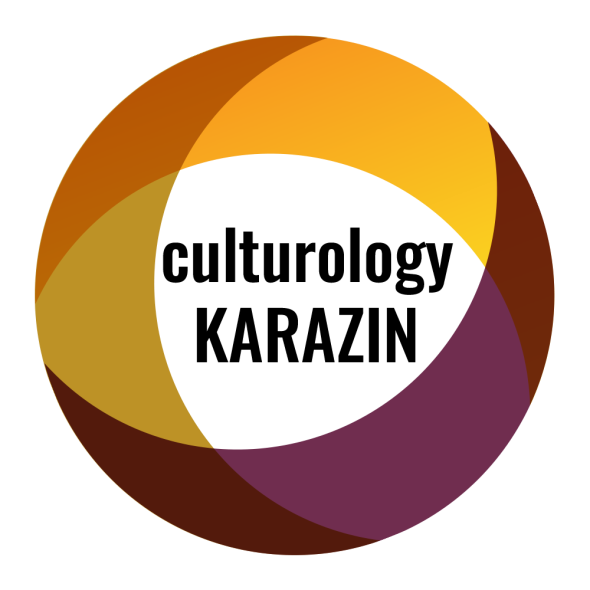 КУЛЬТУРОЛОГІЯ
МАГІСТЕРСЬКА ПРОГРАМА

Харківський національний університет
 імені В.Н. Каразіна
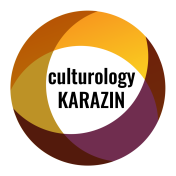 КУЛЬТУРОЛОГІЯ
МАГІСТЕРСЬКА ПРОГРАМА
«КУЛЬТУРОЛОГІЯ»
Теорія та історія культури
Європейська культура
Масова культура
Етнічна культура
Сучасна культура
Культурна антропологія
Візуальна культура
Культура і мова
Культура і комунікація
Гендер і культура
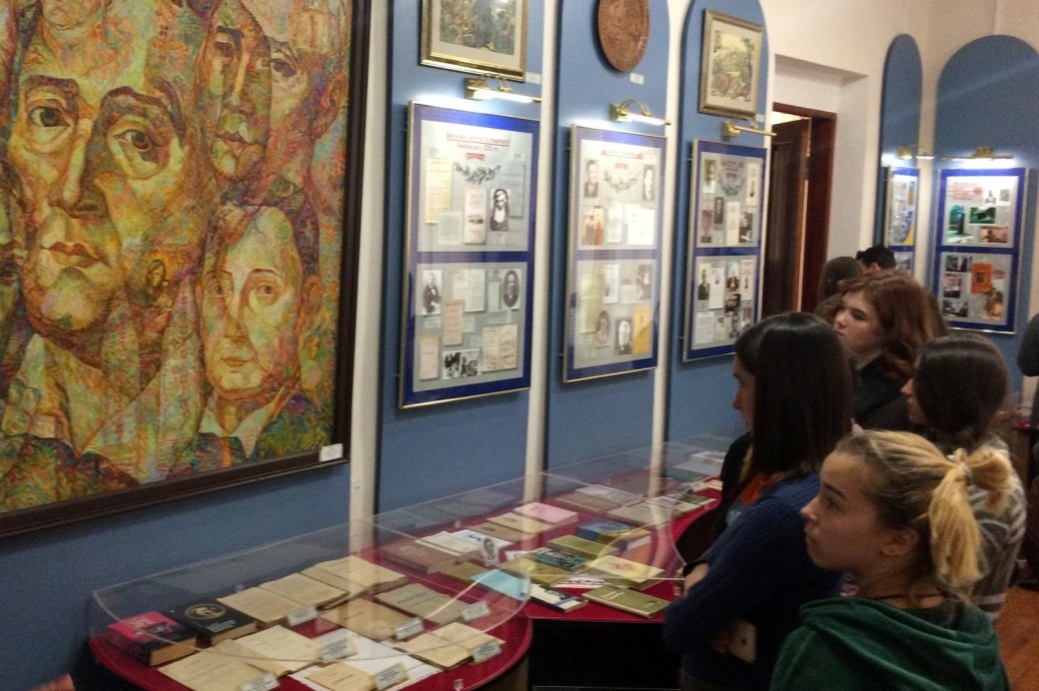 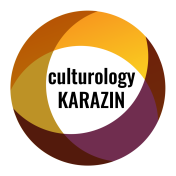 КУЛЬТУРОЛОГІЯ
МАГІСТЕРСЬКА ПРОГРАМА «КУЛЬТУРОЛОГІЯ»
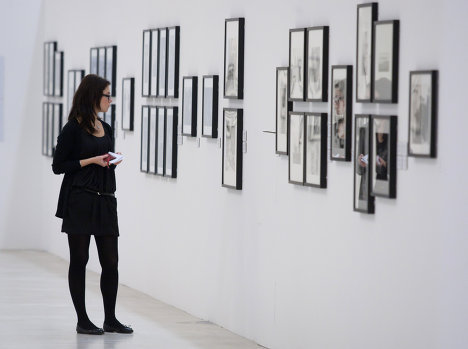 КУЛЬТУРОЛОГІЯ
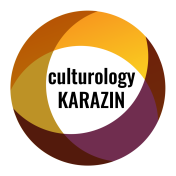 МАГІСТЕРСЬКА ПРОГРАМА «Культурологія»

Майстер-класи в Центрі сучасного мистецтва «Єрмілов-центр»
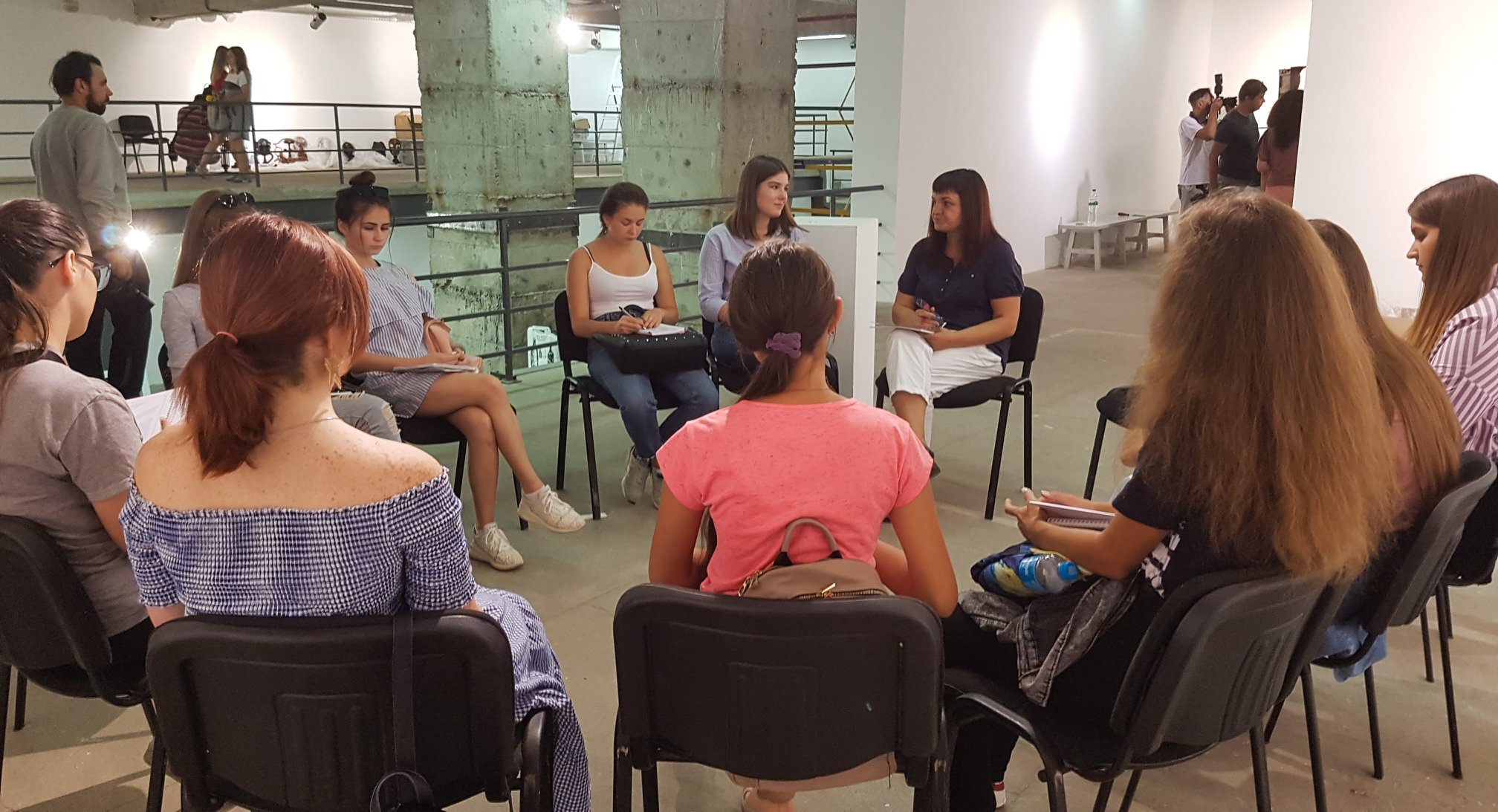 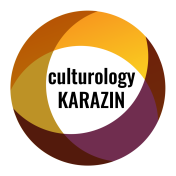 КУЛЬТУРОЛОГІЯ
МАГІСТЕРСЬКА ПРОГРАМА «КУЛЬТУРОЛОГІЯ»

Майстер-класи відомих художників
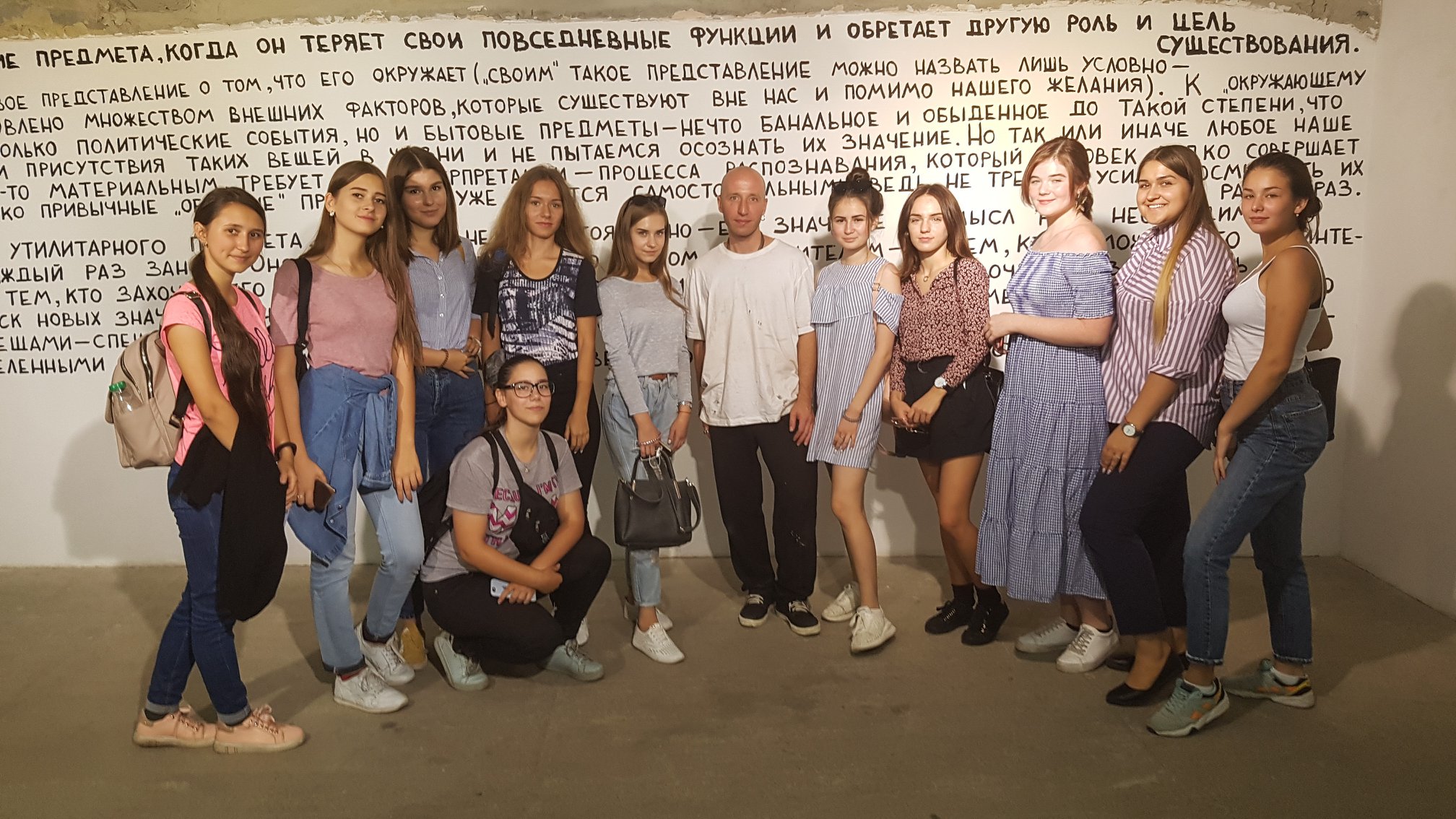 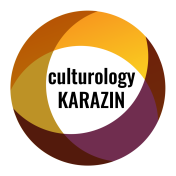 КУЛЬТУРОЛОГІЯ
Студенти будуть проходити практику в музеях, галереях, закладах культури і освіти (Харків), навчальних інституціях партнерів (Центральної і Східної Європи)
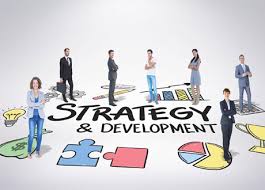 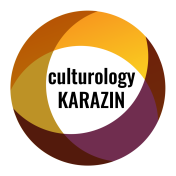 Культурологія
Культурологія
мейл culture_science@karazin.ua 
тел. (057)7075572  т. (050)9646887   (098)5208572
http://philosophy.karazin.ua/
Telegram-канал https://t.me/cultural_studies_in_karazin
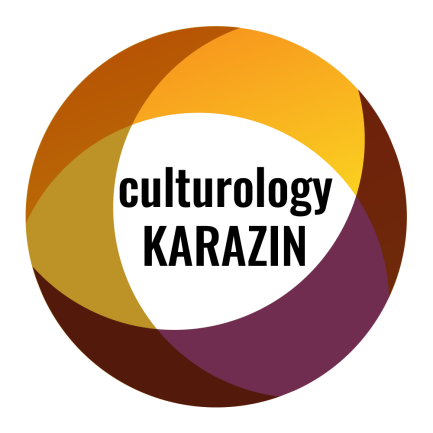